Starter
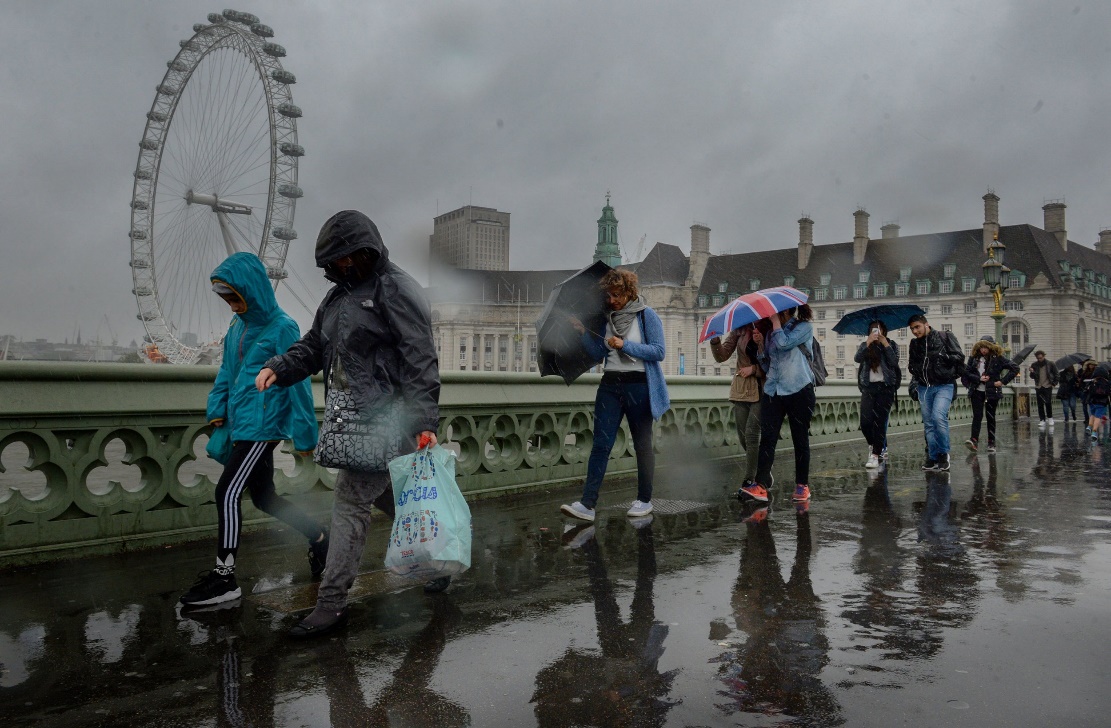 As you look at the pictures and listen to the sounds, create a spider diagram of:

- words/phrases that you would use to describe life on the streets in these conditions.

Challenge: Can work through the features of ACOASTMAP when generating your ideas?
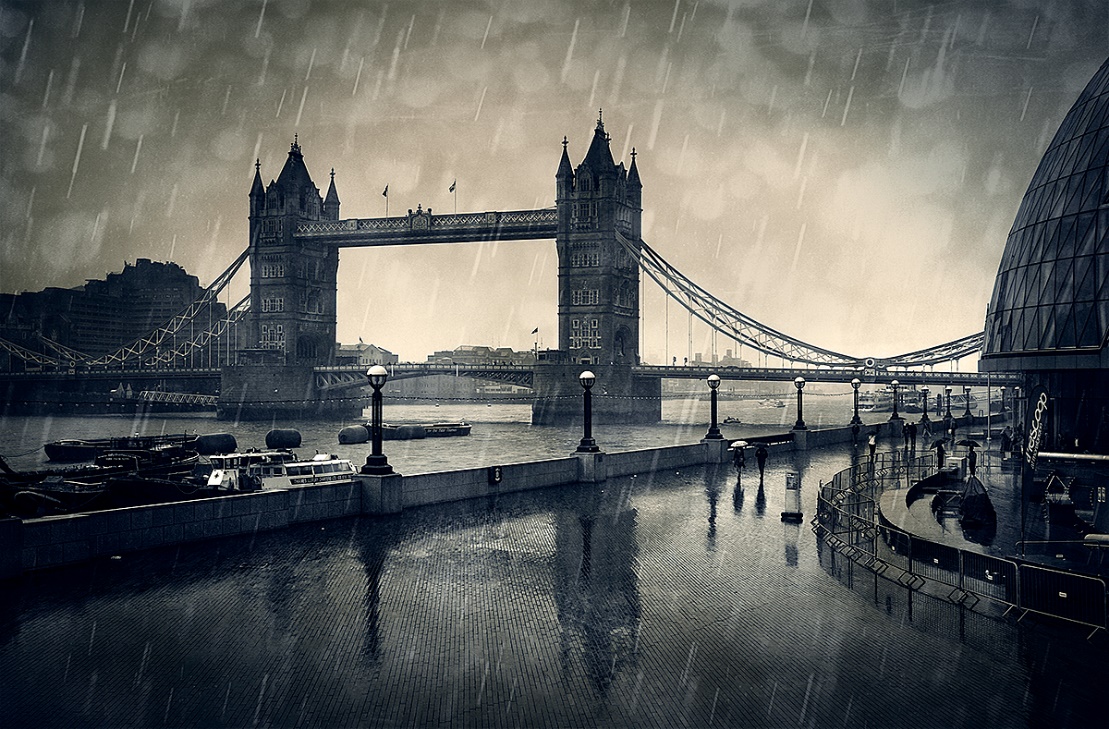 [Speaker Notes: Sound of heavy rainfall playing]
Starter
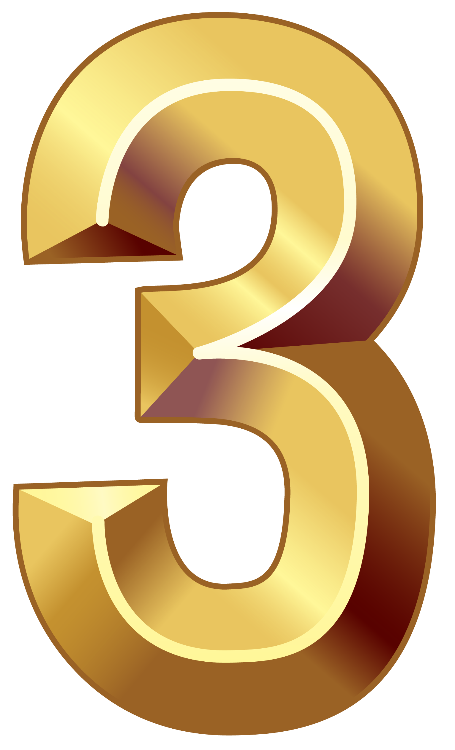 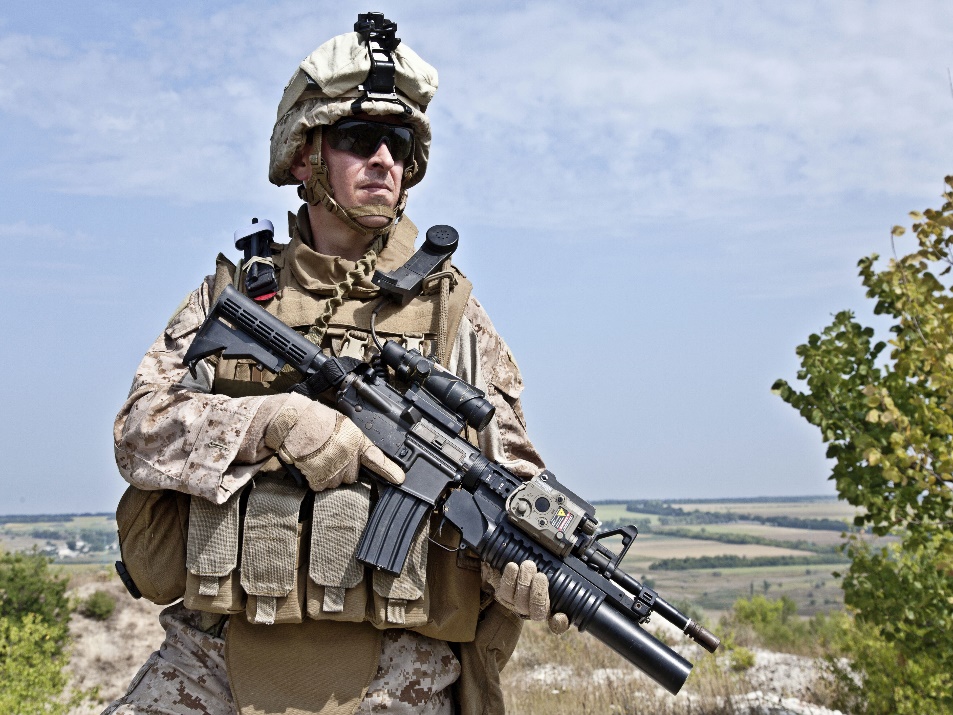 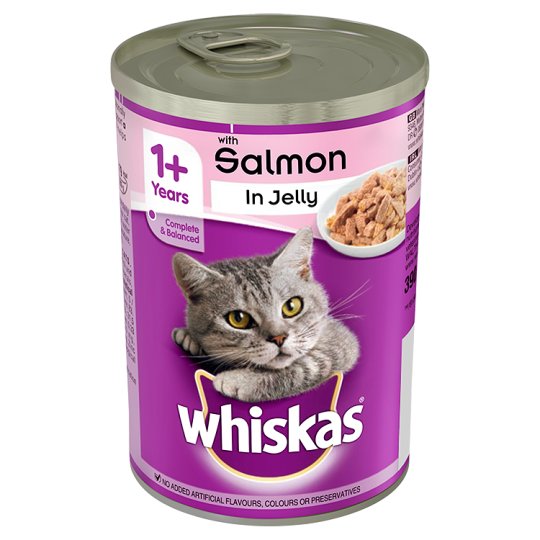 How might these three pictures, relate to what we will be reading today?
Write down some ideas on your iPads